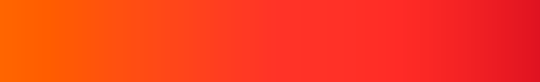 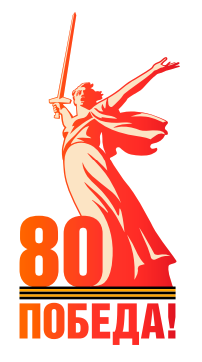 ОБ ИТОГАХ РАБОТЫ  КОМИССИИ ПО ДЕЛАМ НЕСОВЕРШЕННОЛЕТНИХ И ЗАЩИТЕ ИХ ПРАВ КРАПИВИНСКОГО МУНИЦИПАЛЬНОГО ОКРУГАЗА 2024 ГОД





Голошумова Екатерина Анатольевна,
заместитель главы 
Крапивинского муниципального округа
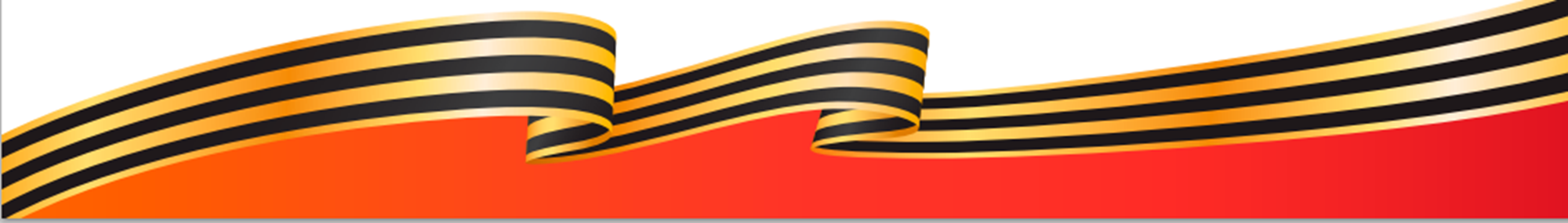 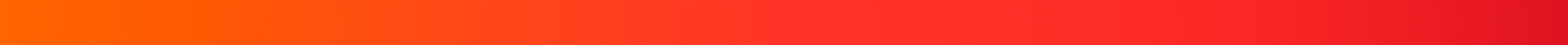 НОРМАТИВНЫЕ ПРАВОВЫЕ АКТЫ
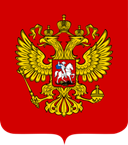 - Конституция Российской Федерации
 - Федеральный закон от 24.06.1999 № 120-ФЗ «Об основах системы профилактики безнадзорности и правонарушений несовершеннолетних»   - Закон Кемеровской области от 17.01.2005 № 11-ОЗ «О системе профилактики безнадзорности и правонарушений несовершеннолетних»
 - Постановление Коллегии Администрации Кемеровской области от 29.05.2017 №241 «Об утверждении Положения о муниципальных комиссиях по делам несовершеннолетних и защите их прав»
 - Решение Совета народных депутатов Крапивинского муниципального округа
от 13.02.2020г. № 72 «Об утверждении Положения о Комиссии по делам несовершеннолетних и защите их прав Крапивинского муниципального округа»
 - Муниципальная программа «Профилактика безнадзорности и правонарушений на 2021-2026 годы»
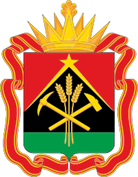 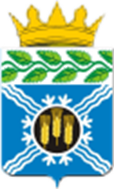 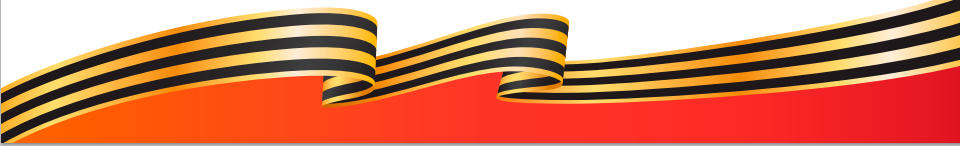 2
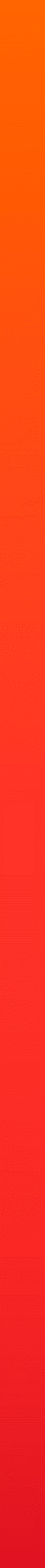 МЕЖВЕДОМСТВЕННАЯ КООРДИНАЦИЯКомиссия по делам несовершеннолетних и защите их прав
Комиссия по делам несовершеннолетних и защите
 их прав
УКМПС и Т администрации КМО
Отдел МВД России по Крапивинскому муниципальному округу
Управление образования администрации КМО
УСЗН
администрации КМО
ТЦЗН 
Крапивинского округа
ГБУЗ 
«Крапивинская районная больница»
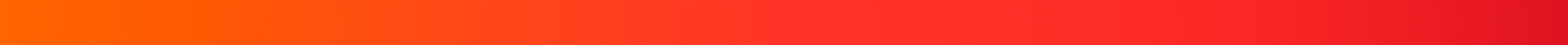 МЦ
Лидер
СРЦ Крапивинского округа
МБУ ДПО «ИМЦ»
ГПДН Отдела МВД России по Крапивинскому муниципальному округу
ФКУ УИИ ГУФСИН России по Кемеровской области
МБУ «Крапивинский Центр Д и К
Отдел опеки и попечительства
3
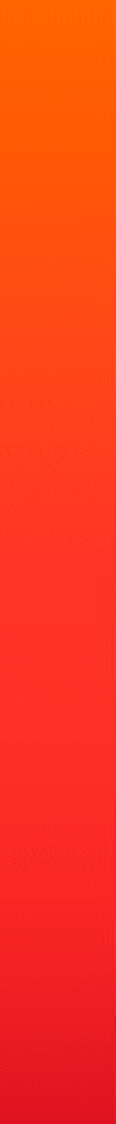 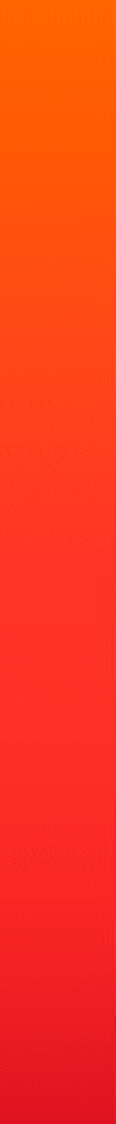 НАПРАВЛЕНИЯ В РАБОТЕ
Административное производство
Профилактическая деятельность
В 2024г проведено 25 заседаний 
КДН и ЗП ( 2023г - 26)
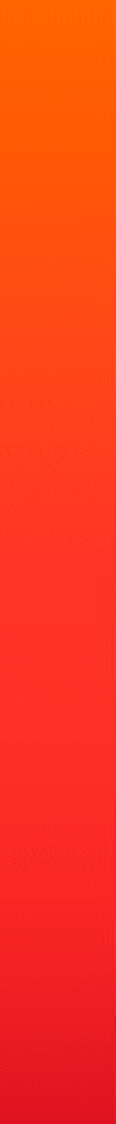 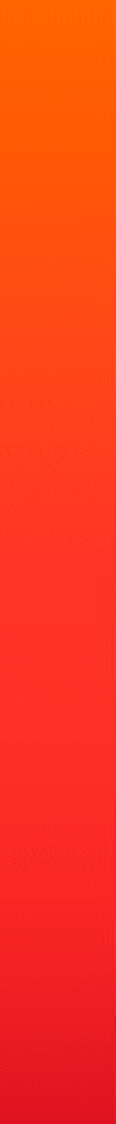 На учете:
На конец 2024 г. — 21 несовершеннолетний;
На конец 2023 г. - 20 несовершеннолетних
Профилактическая деятельность
На конец 2024 г. — 42 семьи (94 ребенка);
На конец 2023 г. - 29 семей (68 детей)
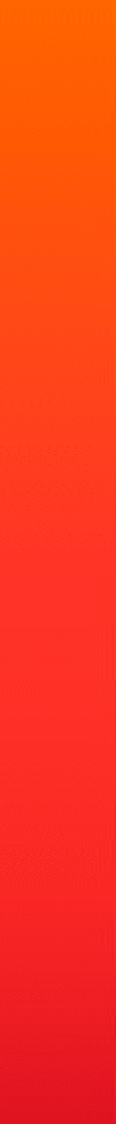 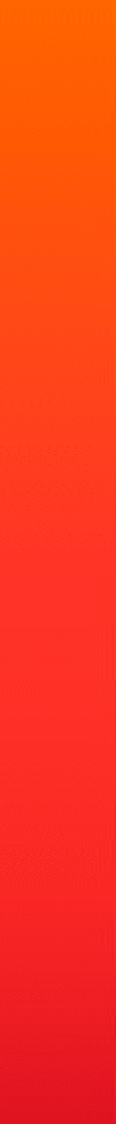 НАПРАВЛЕНИЯ В РАБОТЕ
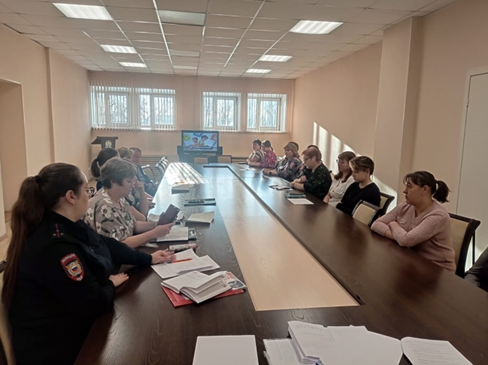 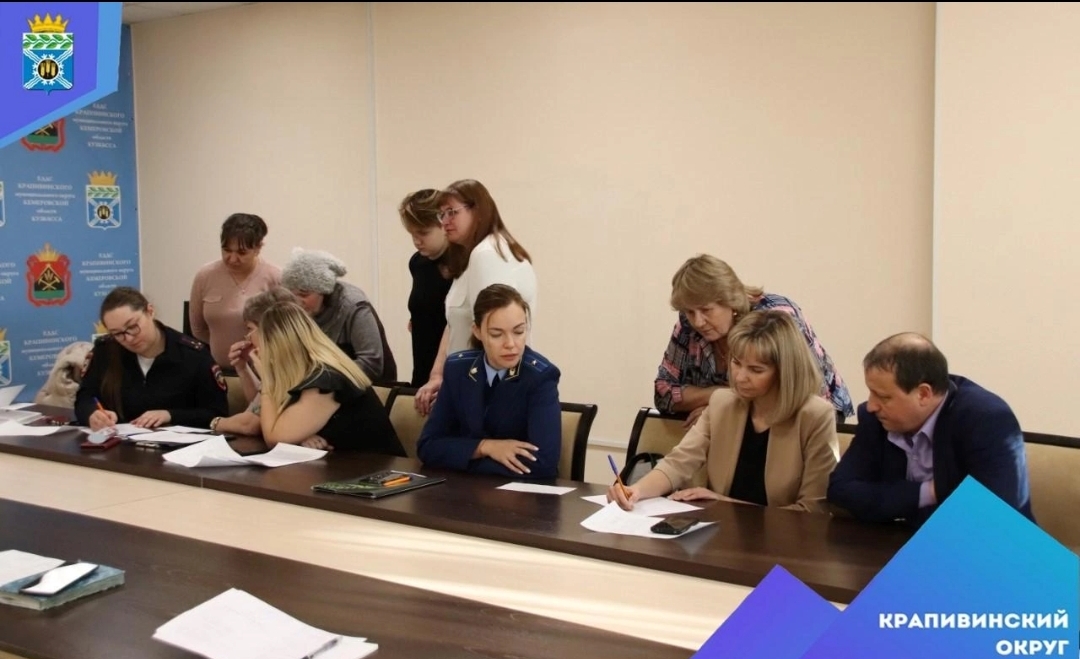 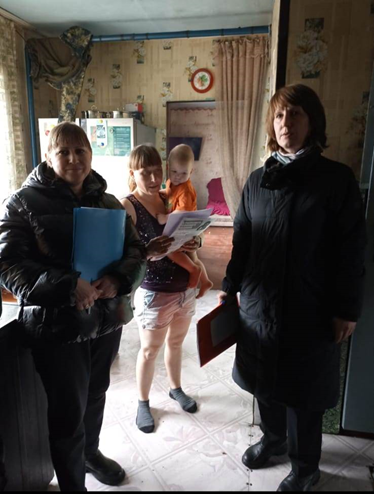 Рассмотрено: 
- 54 вопроса (АППГ - 50)
профилактической направленности
- 146 дел  об административных правонарушениях (АППГ - 150)
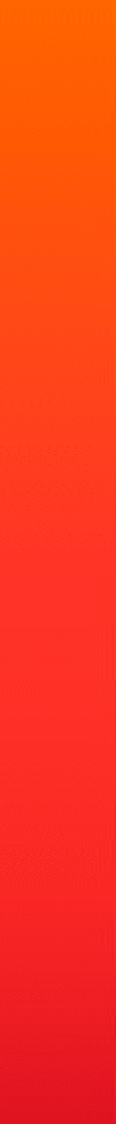 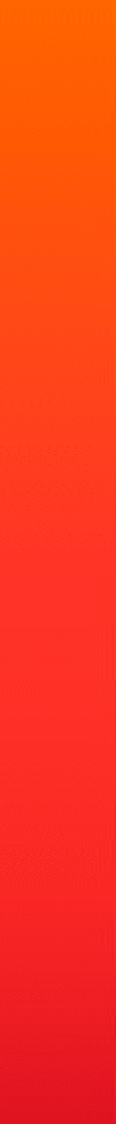 АДМИНИСТРАТИВНЫЕ ПРАВОНАРУШЕНИЯ, привлечено
Привлечено к административной ответственности:
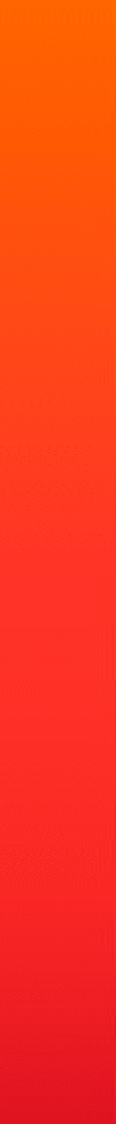 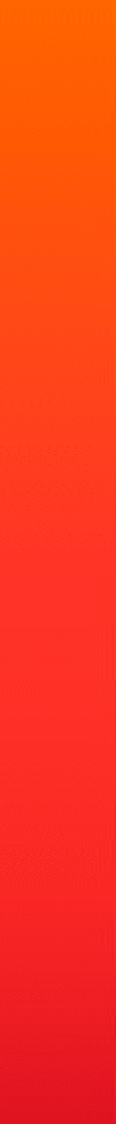 АДМИНИСТРАТИВНЫЕ ПРАВОНАРУШЕНИЯ
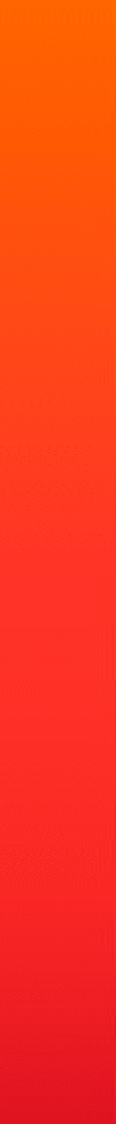 АДМИНИСТРАТИВНЫЕ ПРАВОНАРУШЕНИЯ
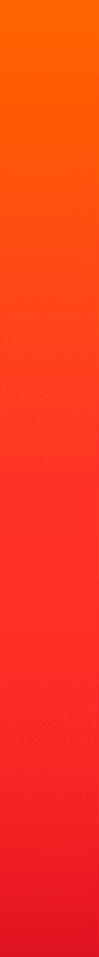 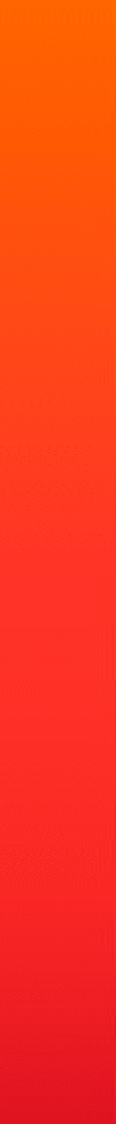 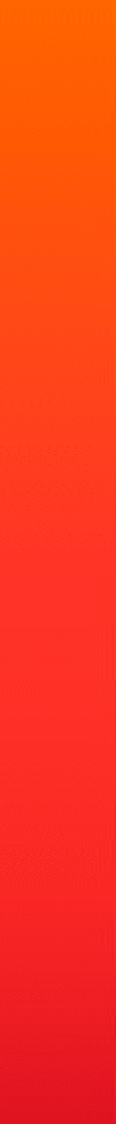 Итоги рассмотрения административных материалов
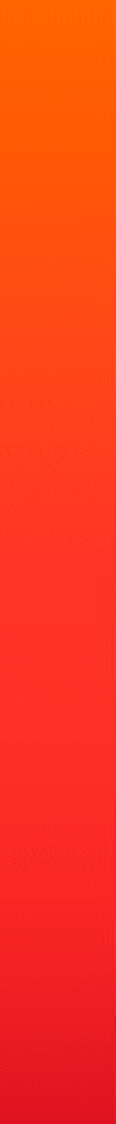 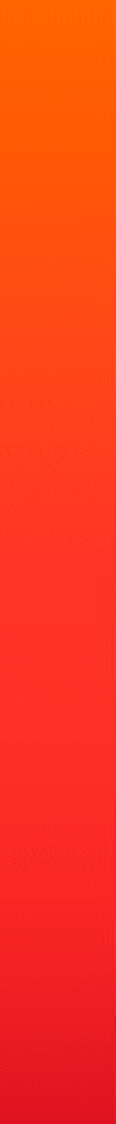 ИНДИВИДУАЛЬНАЯ ПРОГРАММА РЕАБИЛИТАЦИИ
Направлена:
предупреждение совершения несовершеннолетним повторных преступлений, правонарушений; 
вовлечение их в досуговую деятельность; 
формирование образа жизни достойного человека;
на «оздоровление» обстановки в семье;
содействие в укреплении материальной базы семьи и другие.
Направлена:
предупреждение совершения несовершеннолетним повторных преступлений, правонарушений; 
вовлечение их в досуговую деятельность; 
формирование образа жизни достойного человека;
на «оздоровление» обстановки в семье;
содействие в укреплении материальной базы семьи и другие.
Направлена:
предупреждение совершения несовершеннолетним повторных преступлений, правонарушений; 
вовлечение их в досуговую деятельность; 
формирование образа жизни достойного человека;
на «оздоровление» обстановки в семье;
содействие в укреплении материальной базы семьи и другие.
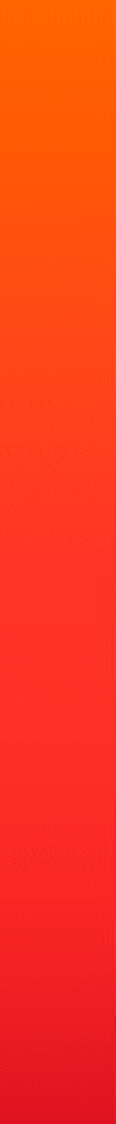 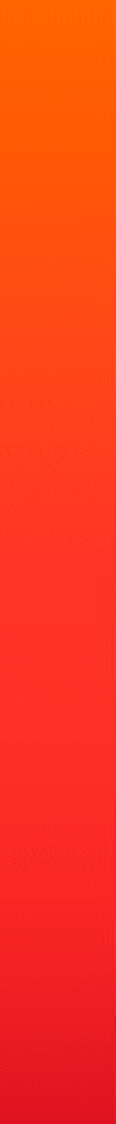 ОБЕСПЕЧЕНИЕ ВРЕМЕННОЙ ЗАНЯТОСТИ ПОДРОСТКОВ
В  летний период 2024 года временной занятостью охвачено 245 (АППГ — 166) несовершеннолетних в возрасте 
от 14 до 18 лет
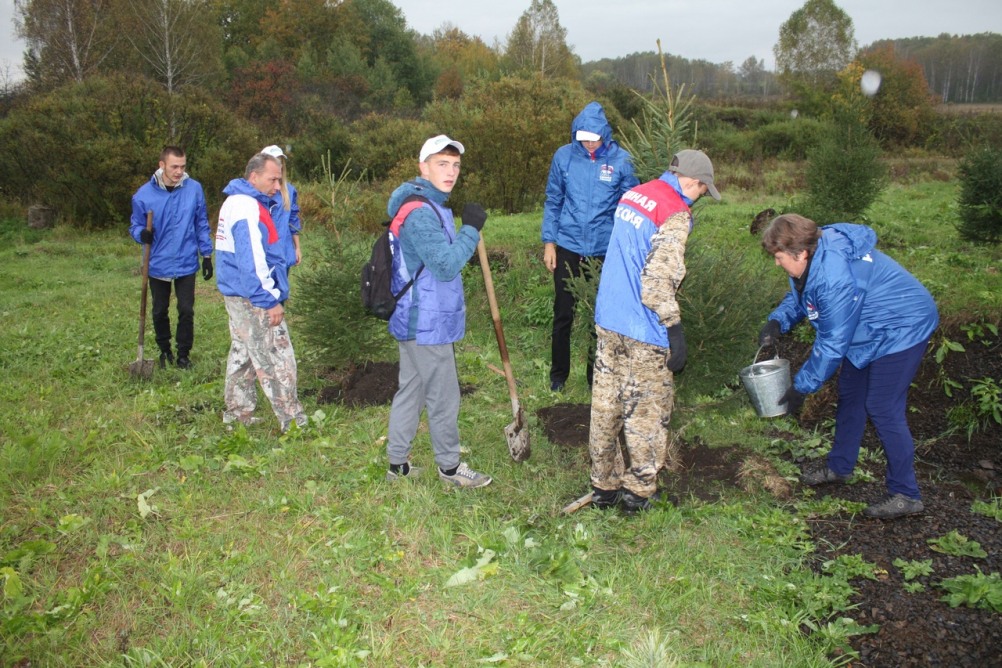 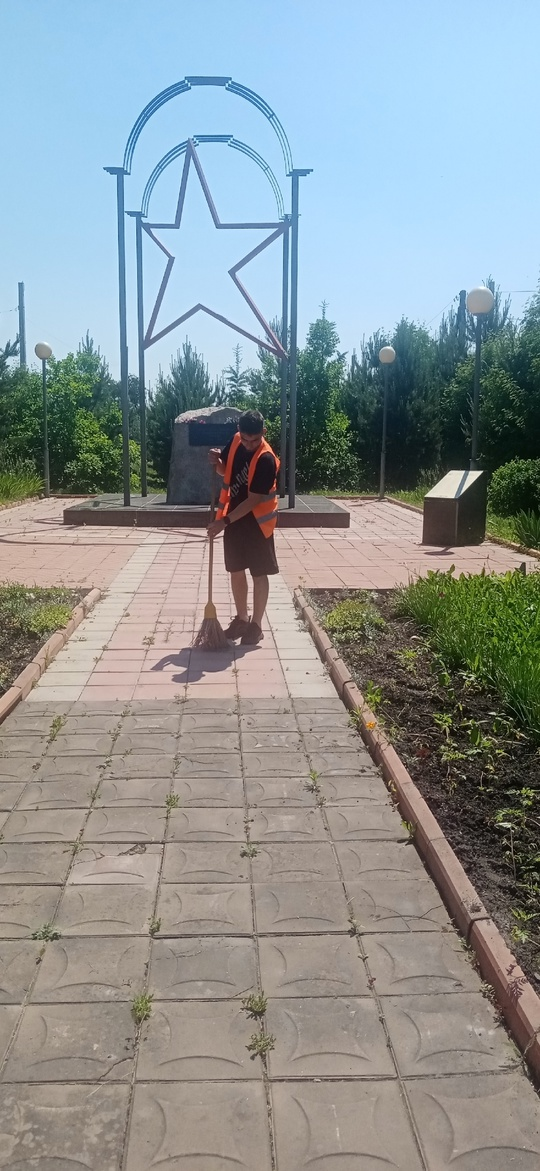 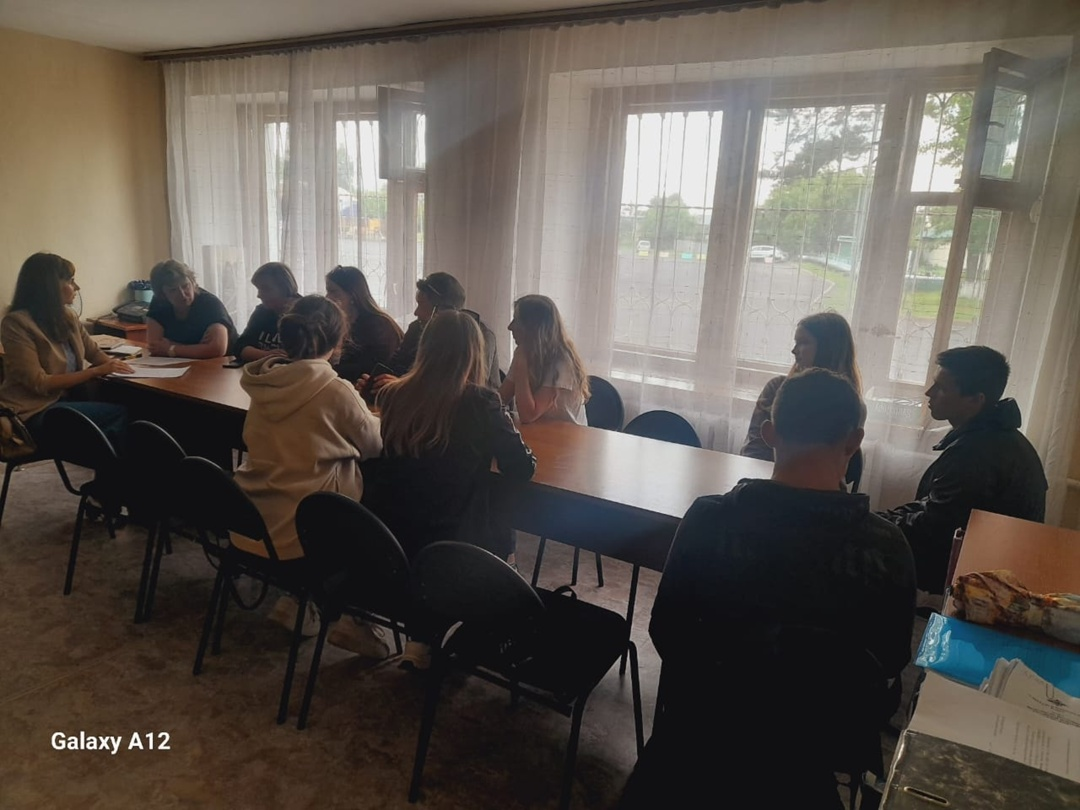 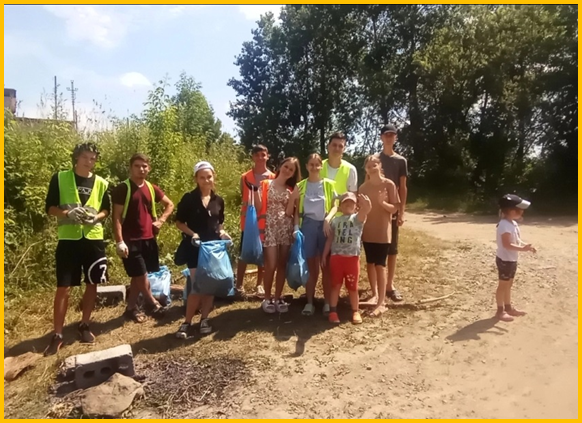 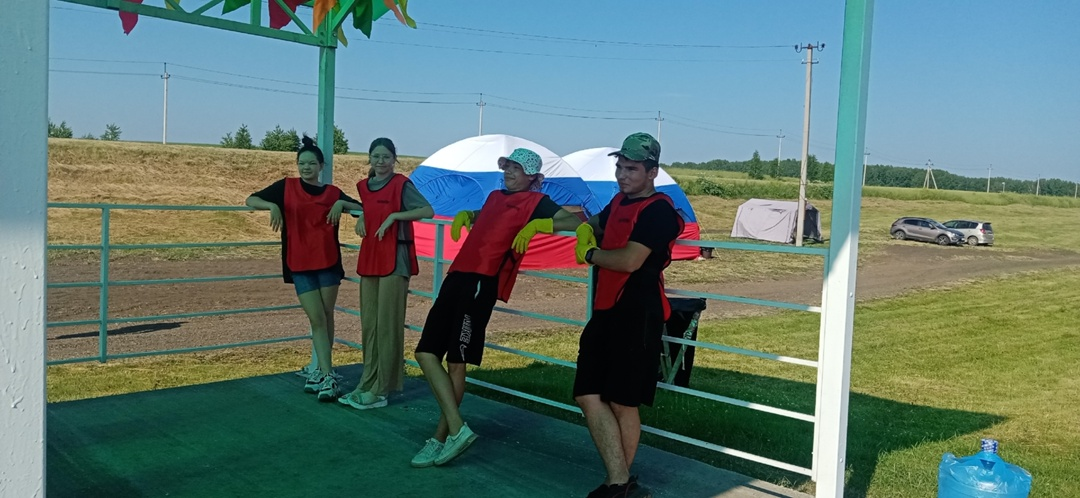 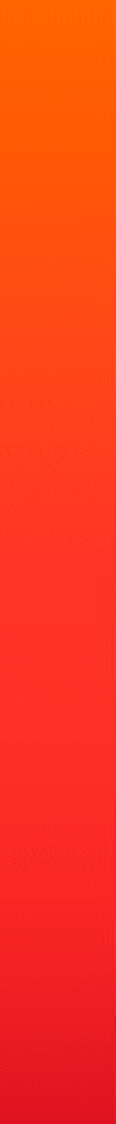 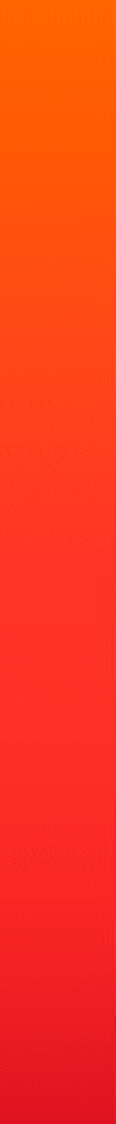 МЕЖВЕДОМСТВЕННЫЕ РЕЙДЫ
Проведено 60 межведомственных рейдов
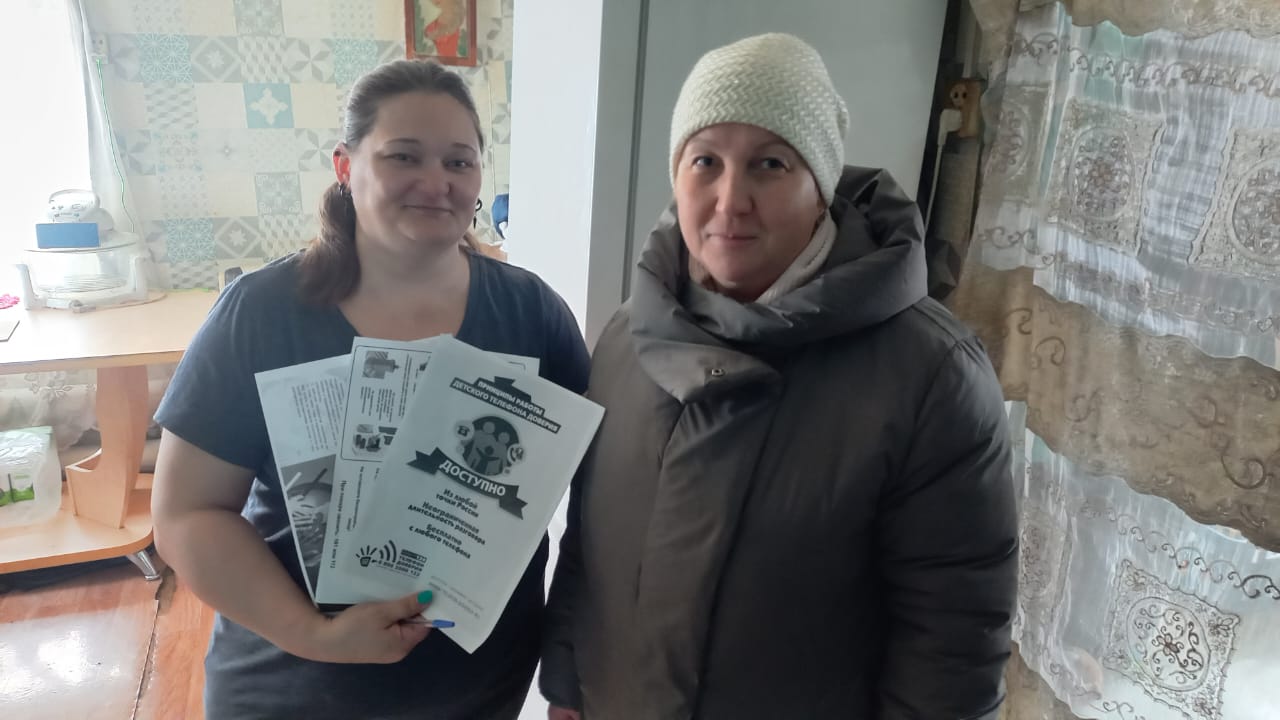 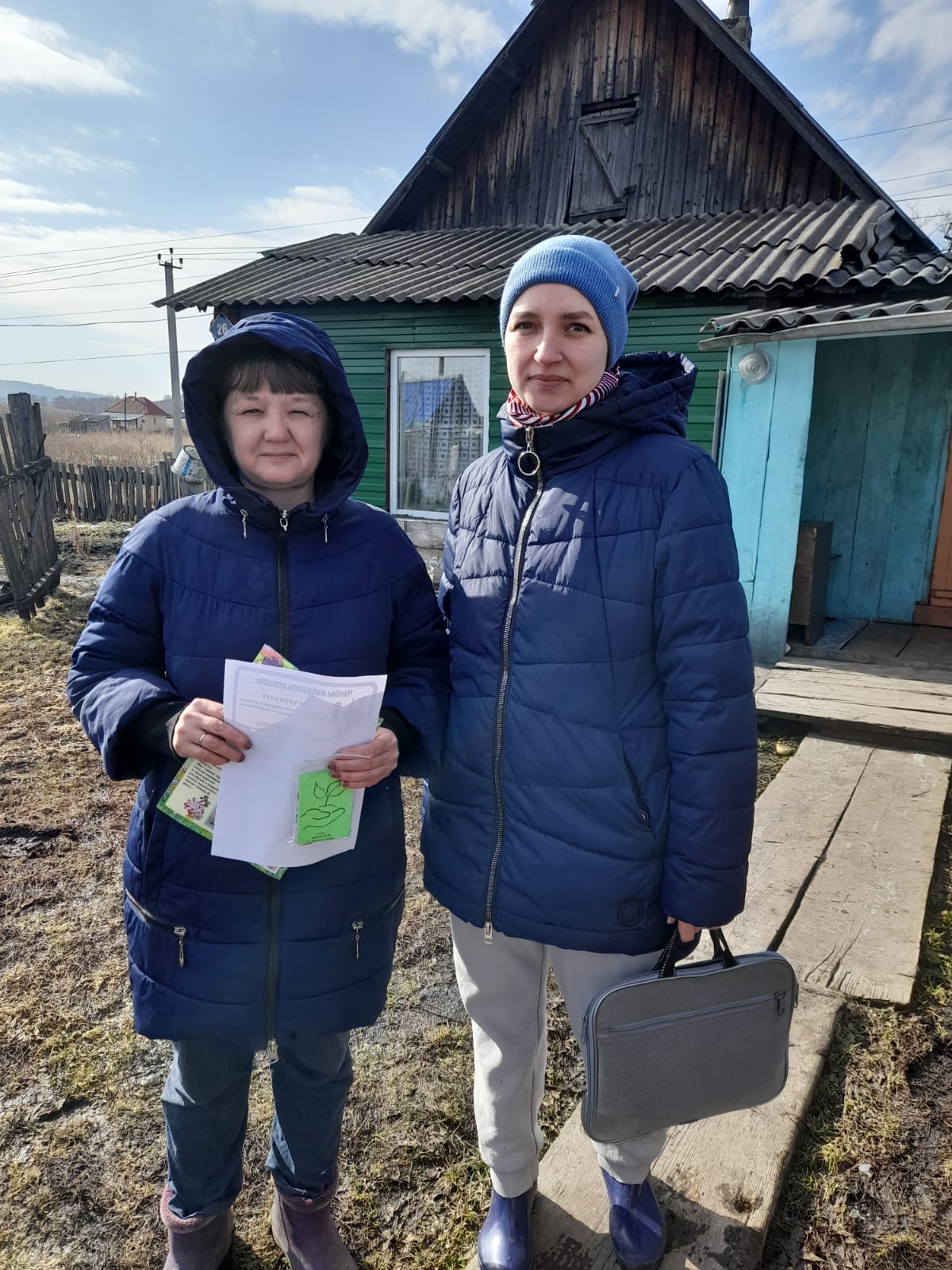 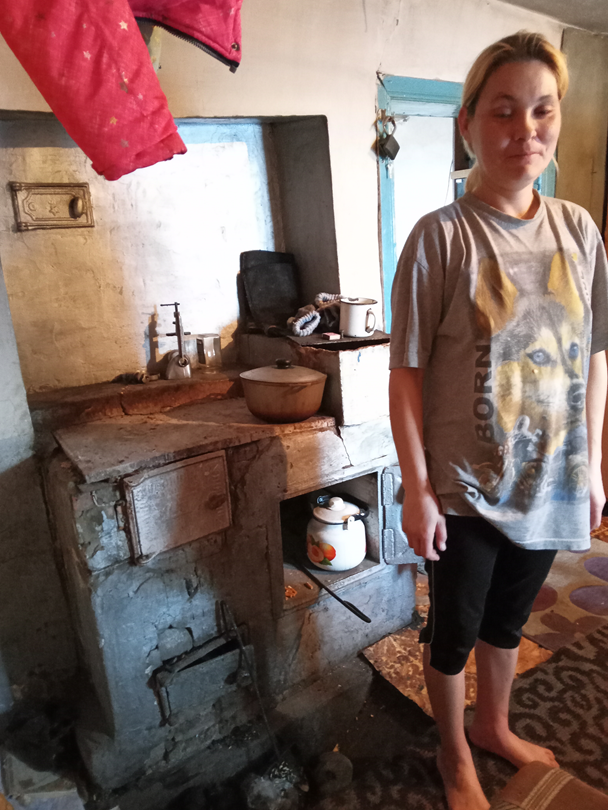 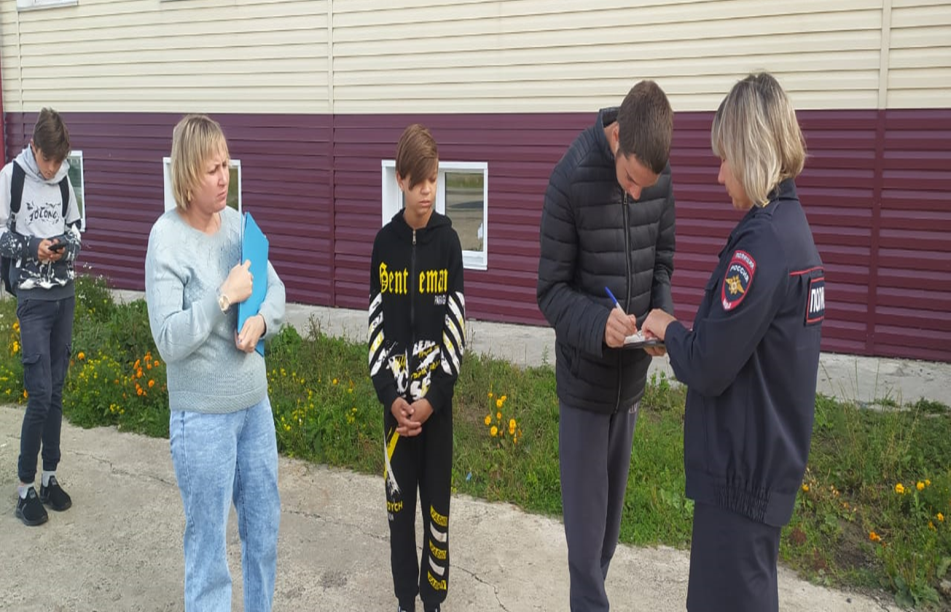 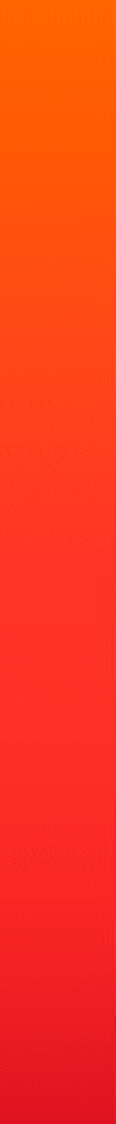 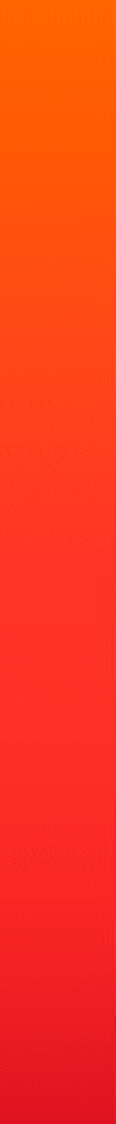 ОРГАНИЗАЦИЯ ЛЕТНЕЙ ОЗДОРОВИТЕЛЬНОЙ КАМПАНИИ - 2024
1700 школьников охвачены различными формами летнего отдыха
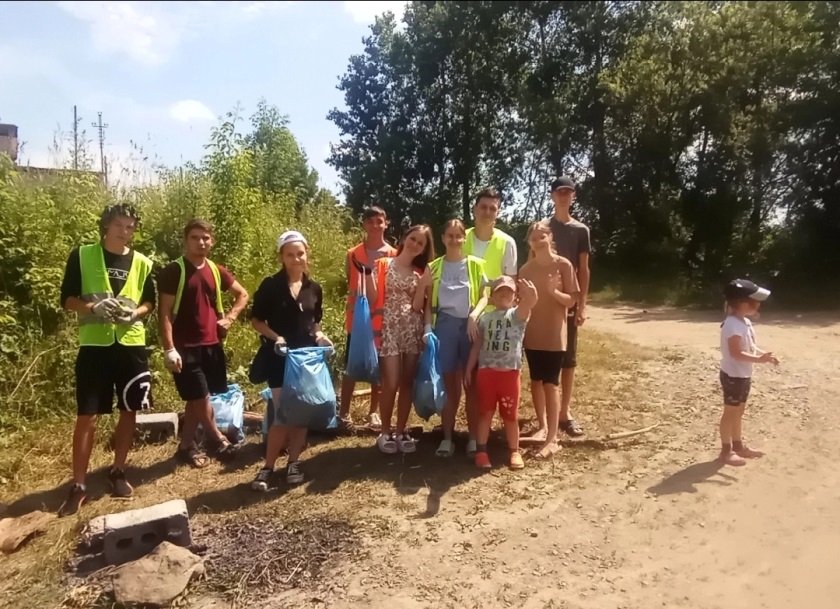 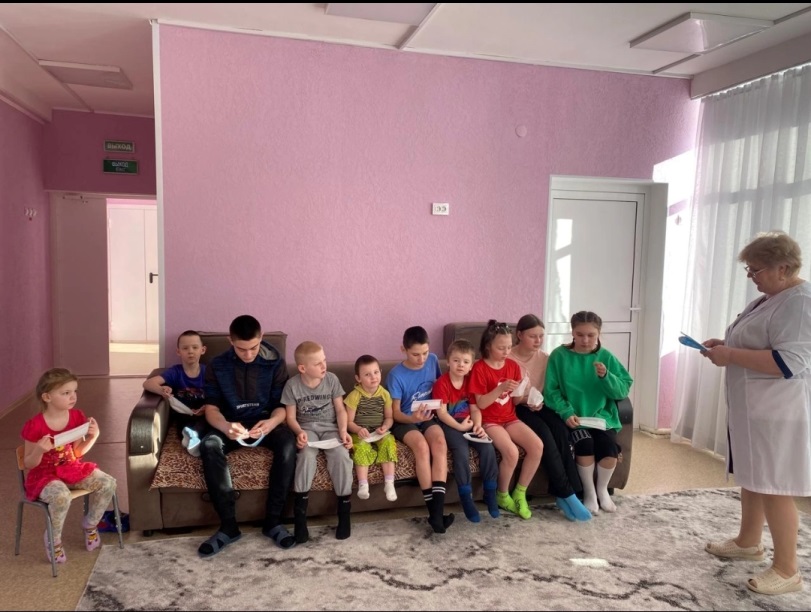 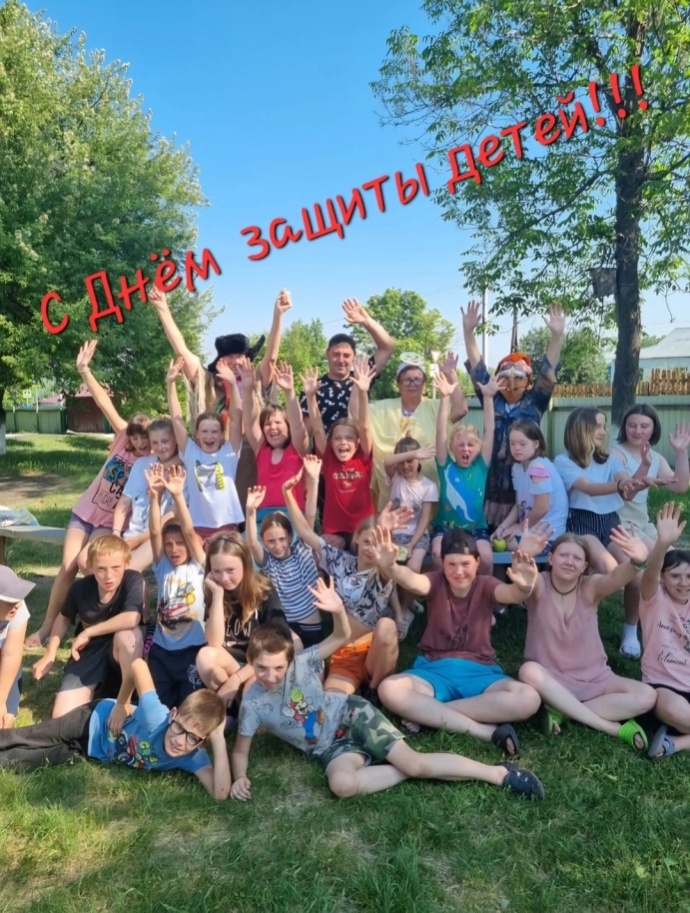 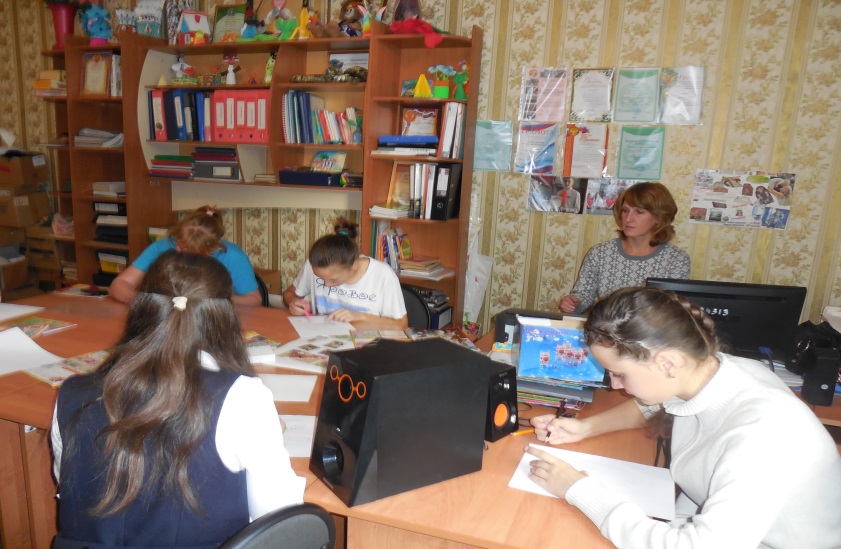 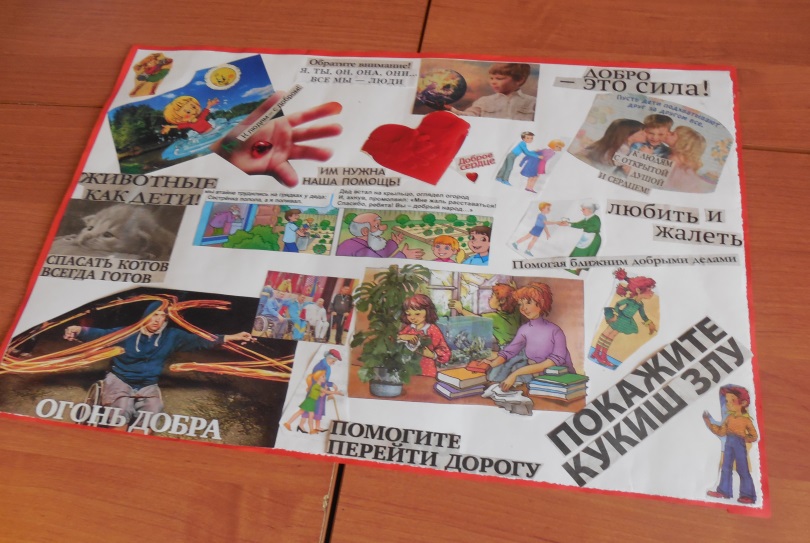 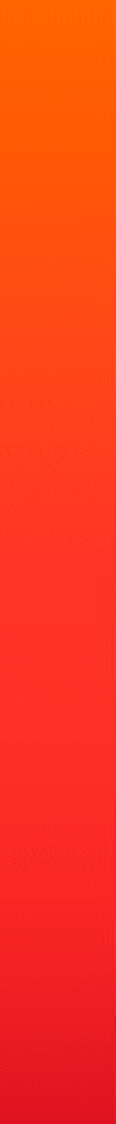 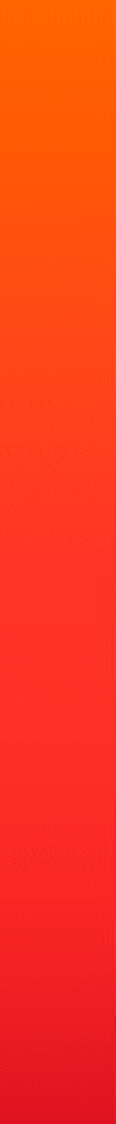 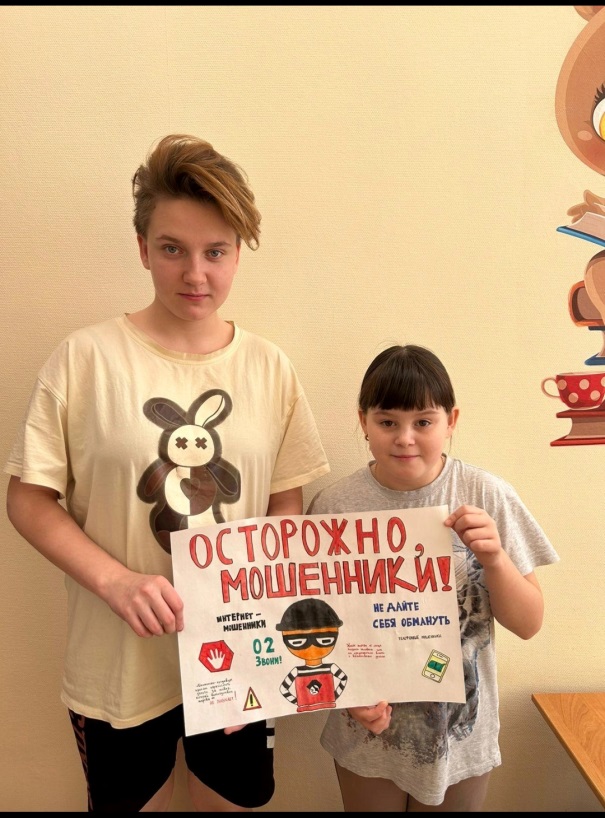 ПРОФИЛАКТИЧЕСКИЕ МЕРОПРИЯТИЯ
В ходе проведения акции профилактическими мероприятиями охвачено 100%  детей
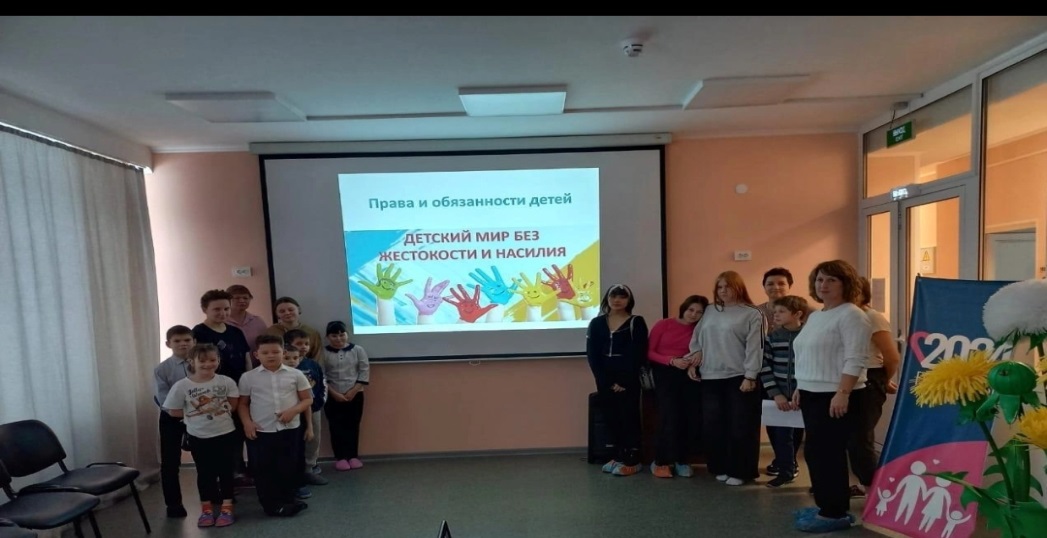 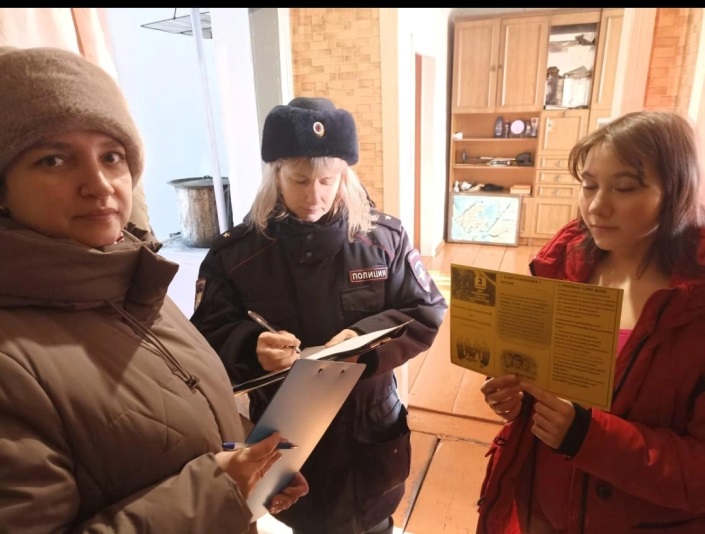 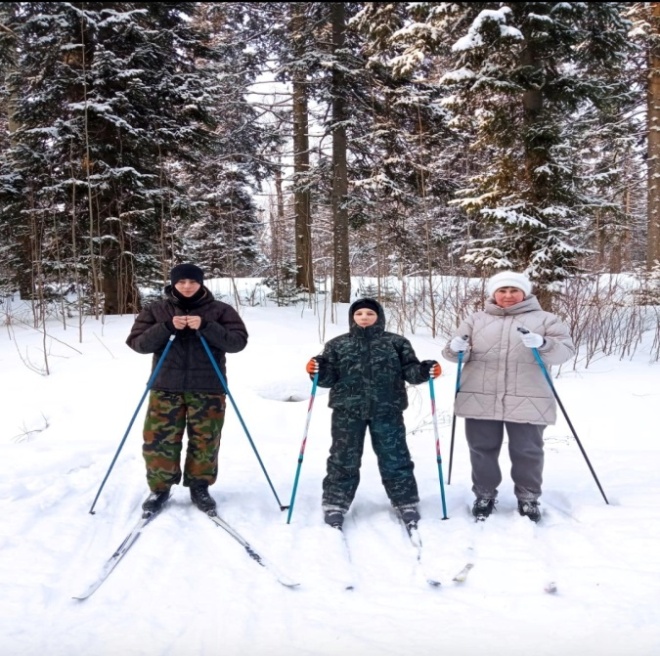 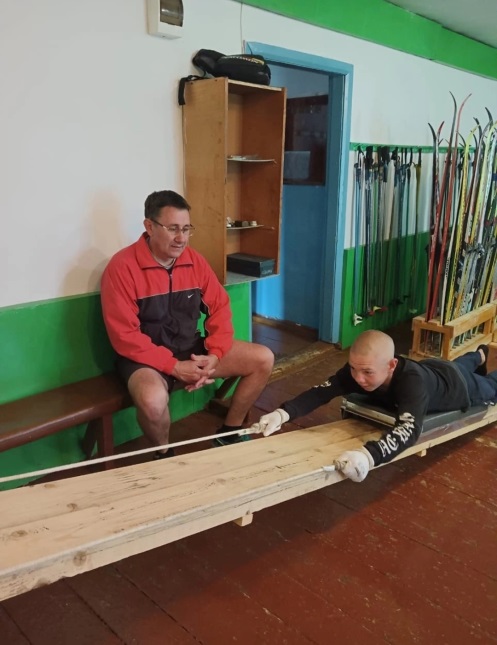 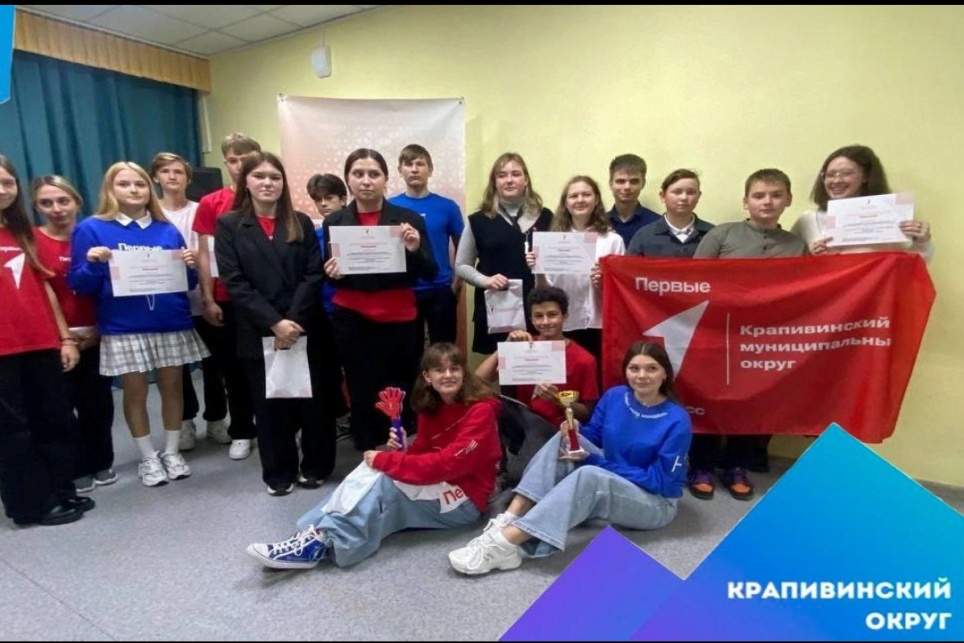 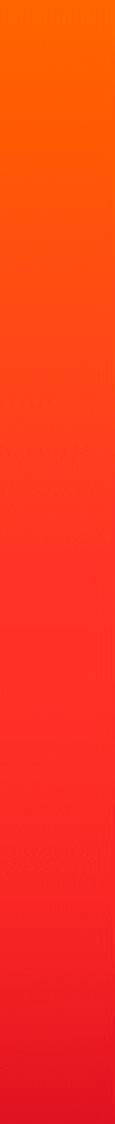 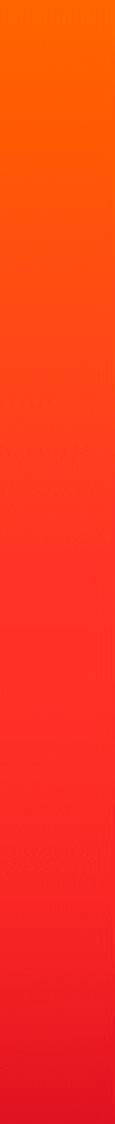 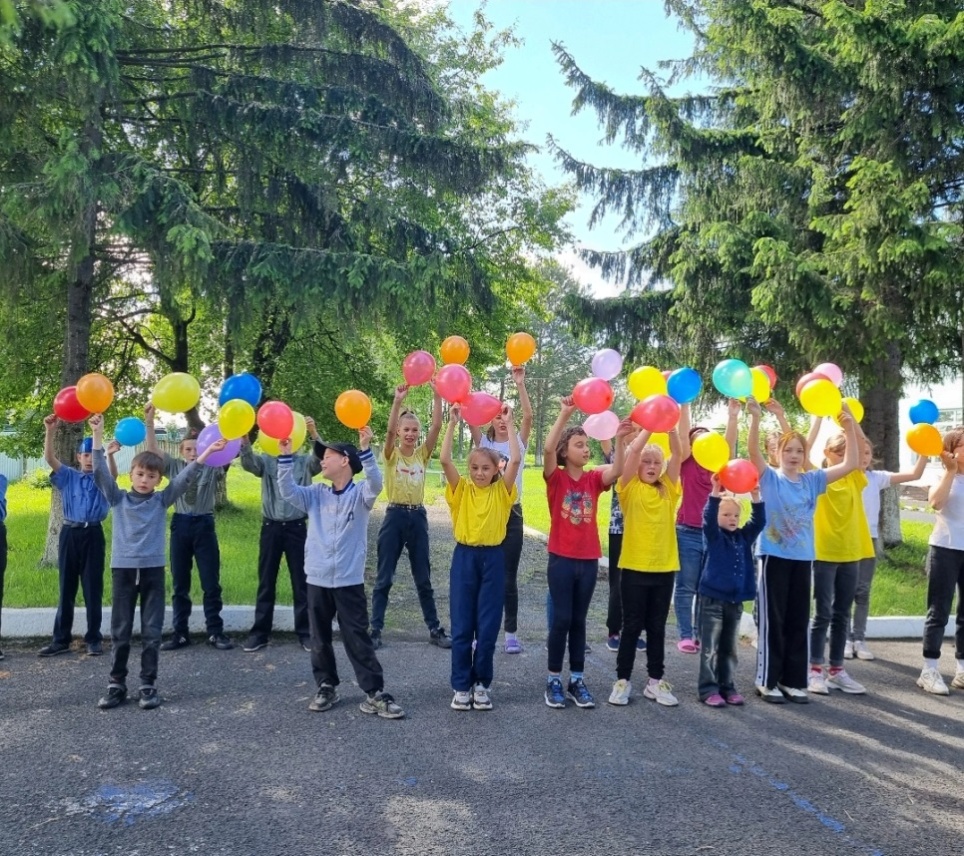 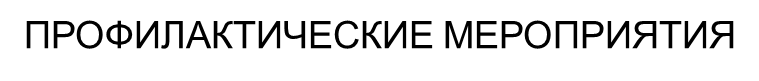 Количество детей, принявших 
участие в профилактических акциях, 
составляет  5805 человек
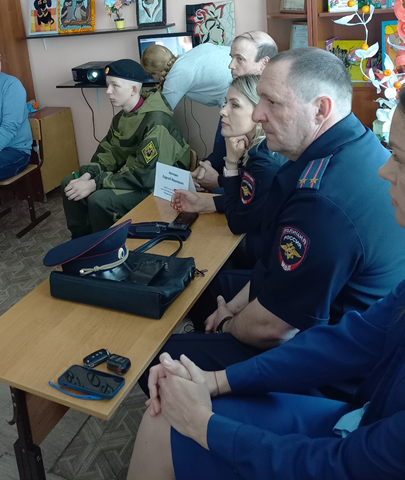 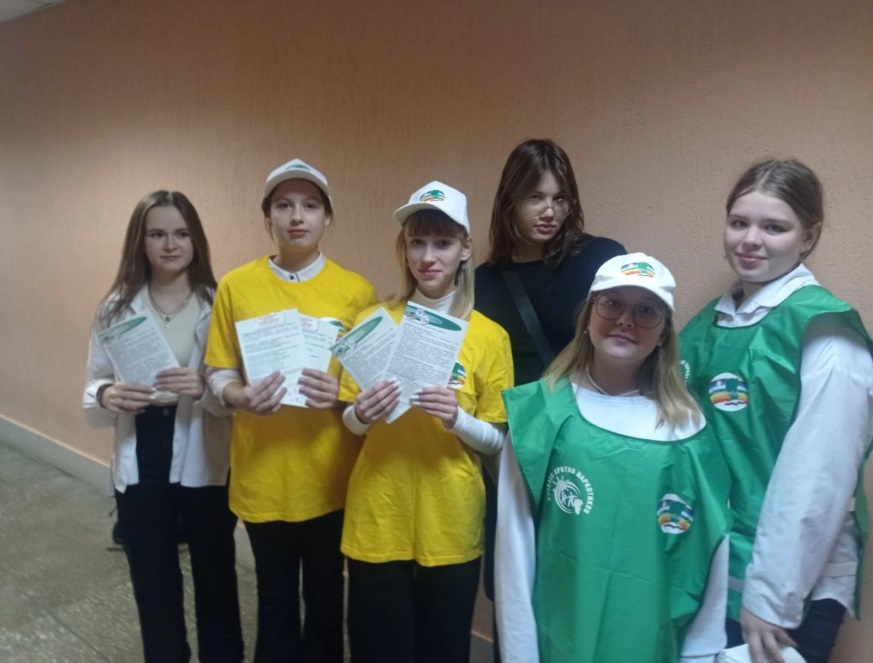 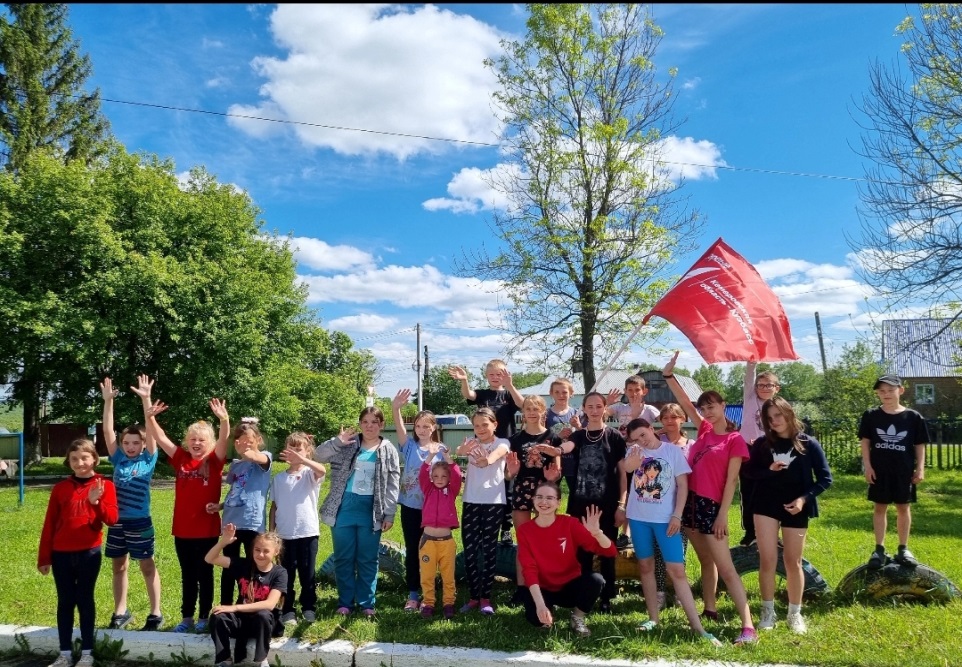 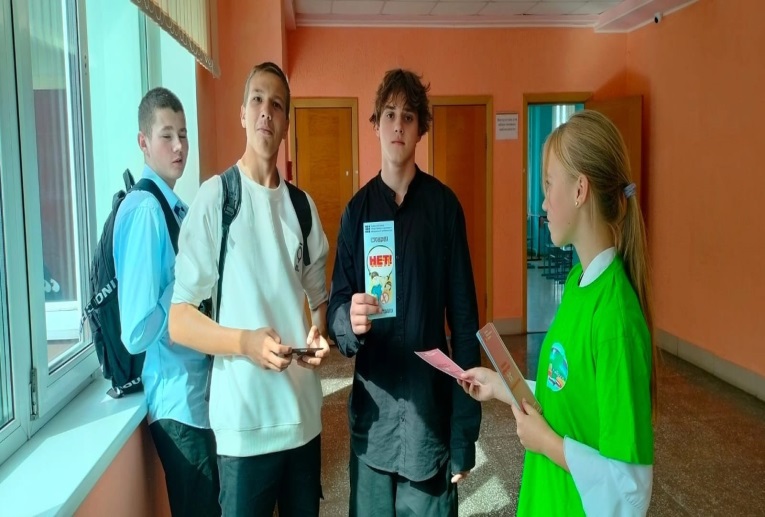 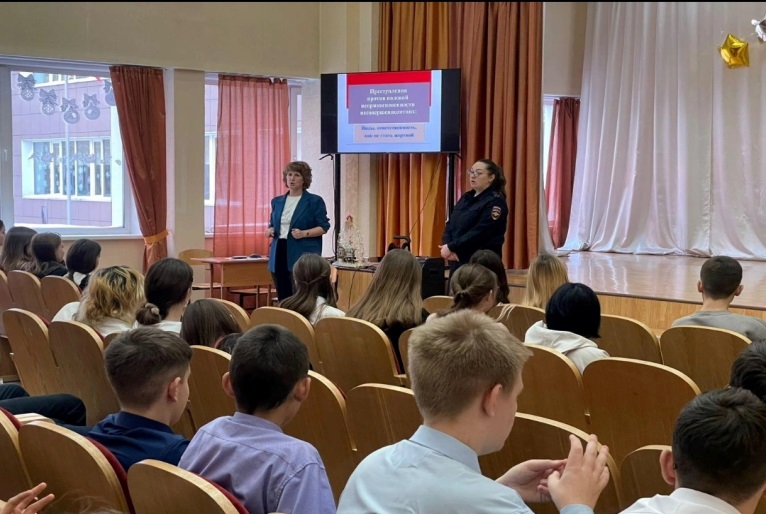 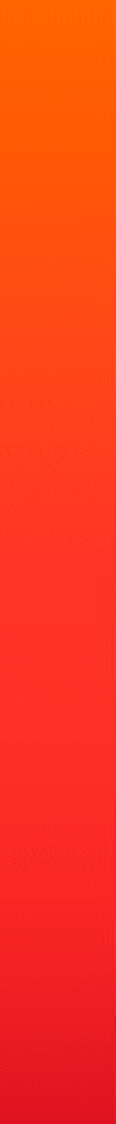 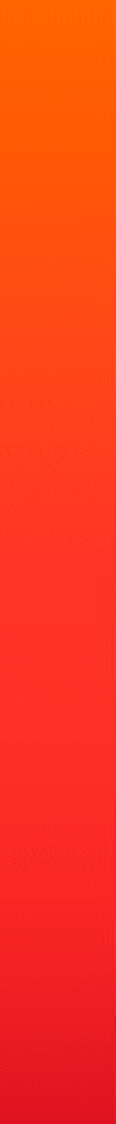 АНТИНАРКОТИЧЕСКАЯ АКЦИЯ «ЛЕТНИЙ ЛАГЕРЬ – ТЕРРИТОРИЯ ЗДОРОВЬЯ»
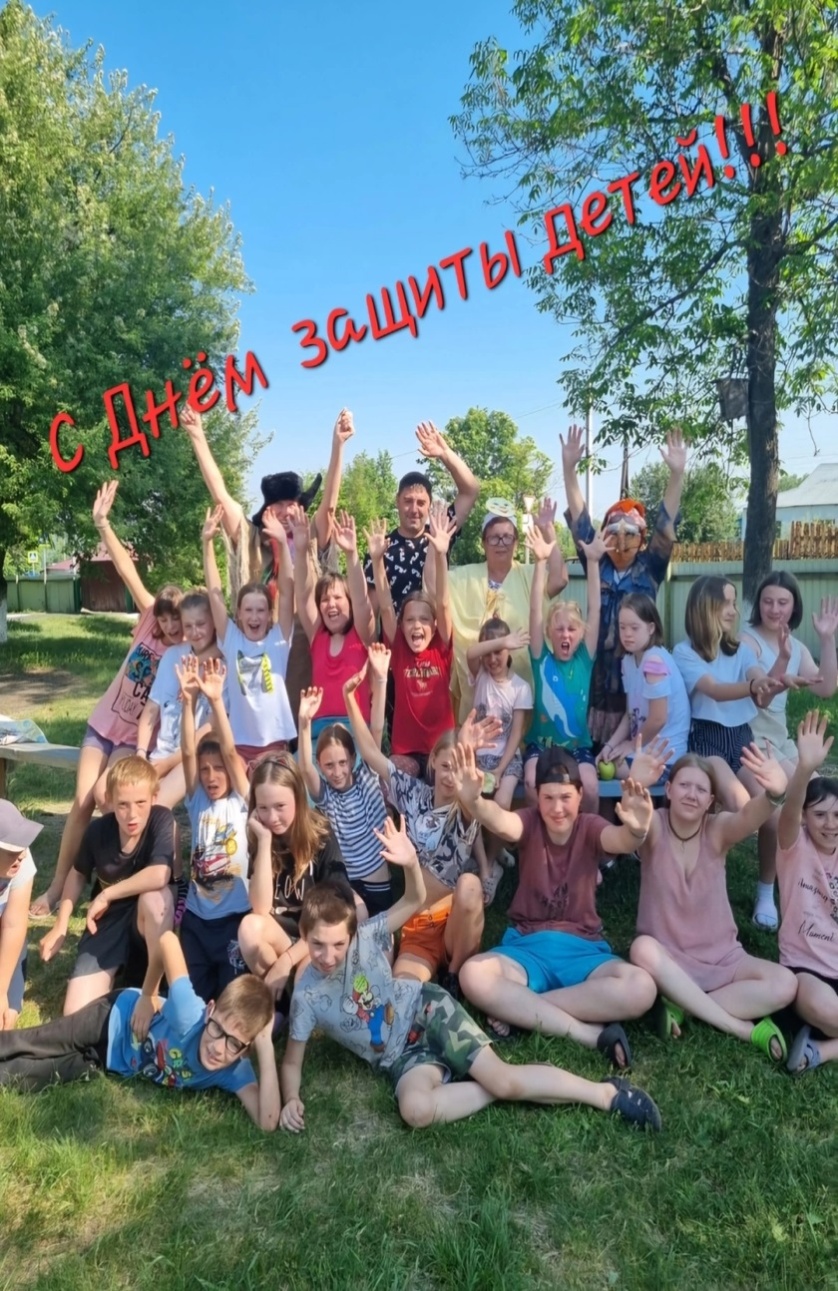 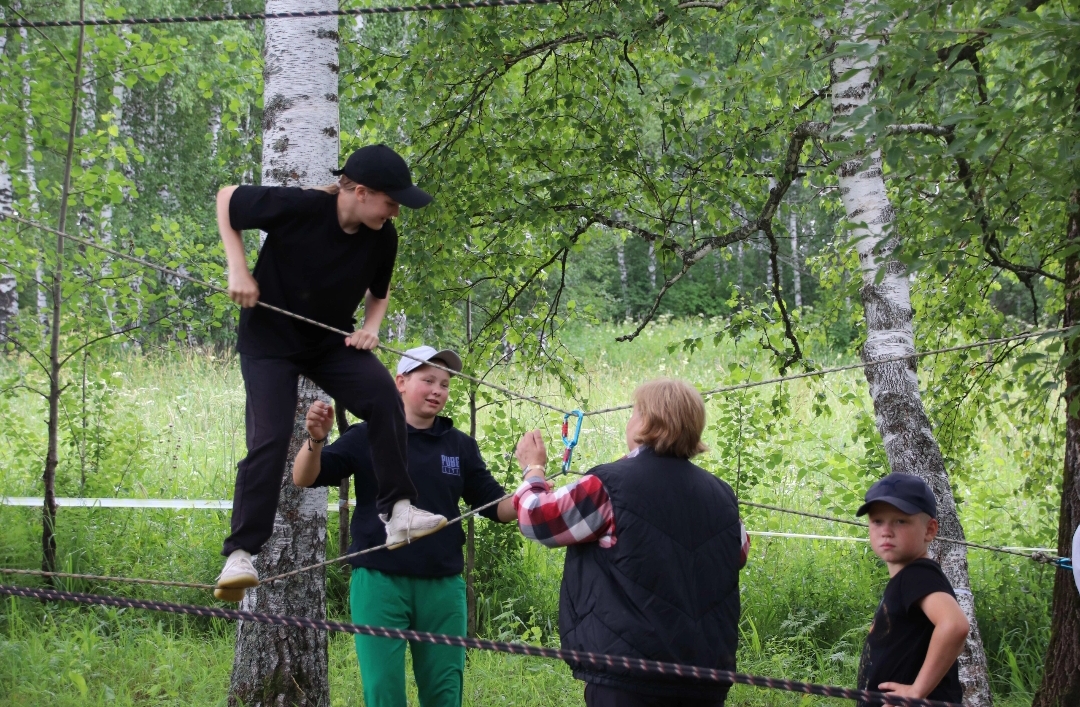 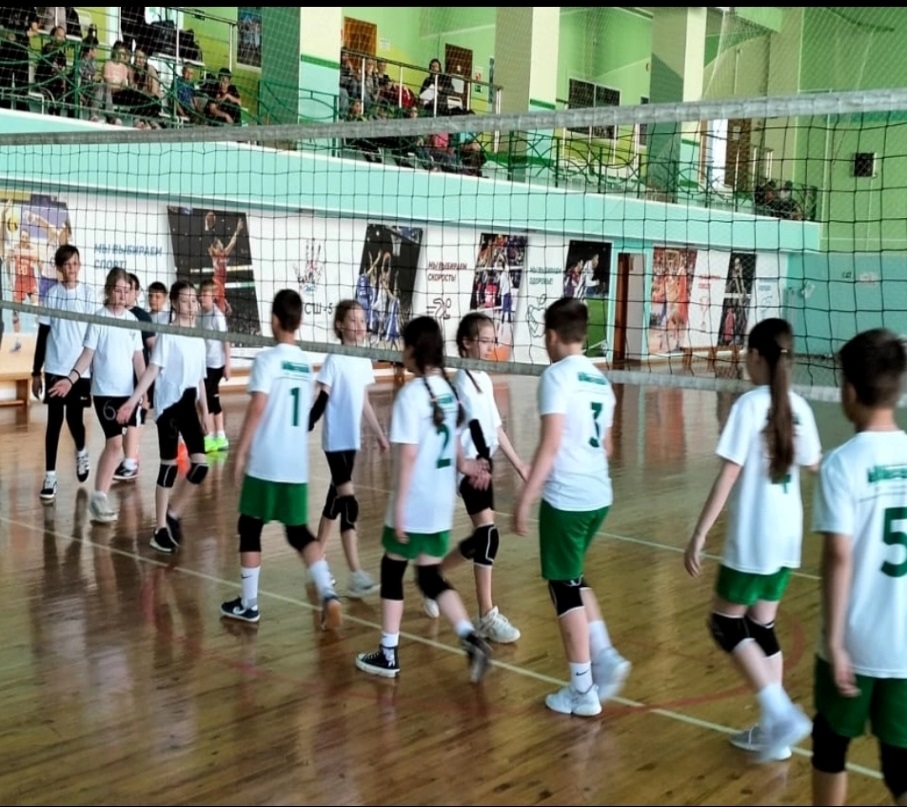 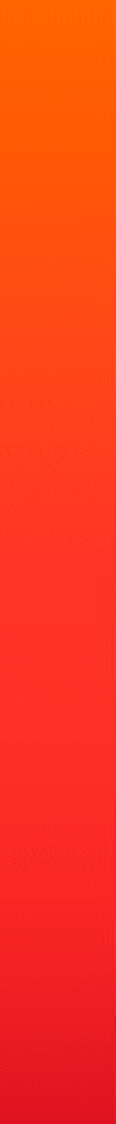 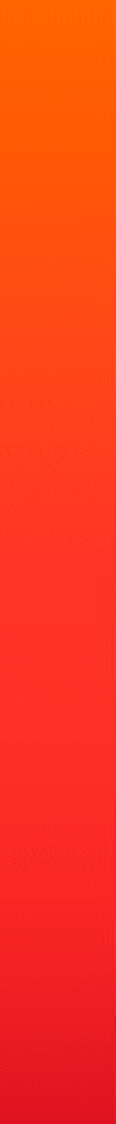 ВИДЫ ПРЕСТУПЛЕНИЙ СОВЕРШЕННЫЕ НЕСОВЕРШЕННОЛЕТНИМИ
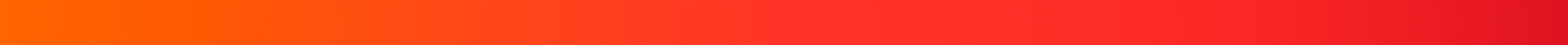 Наши контакты:Тел.         8 384 46 21 077EMAIL:     kdn.krapivino@mail.ru
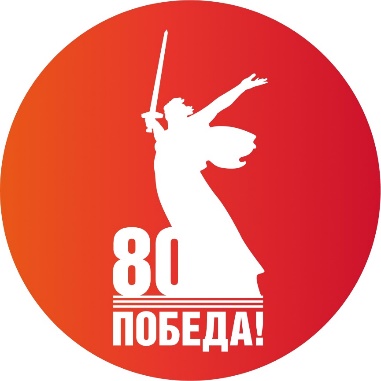 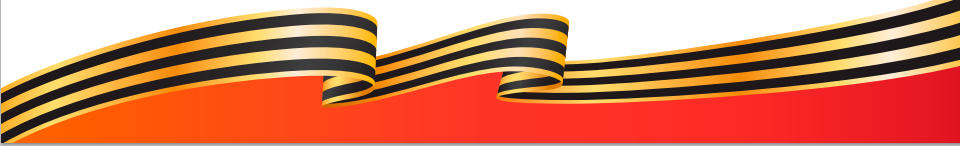 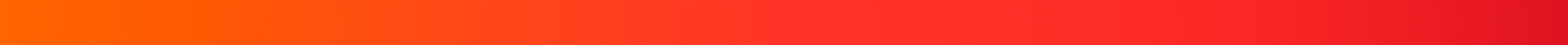 Спасибо за внимание!
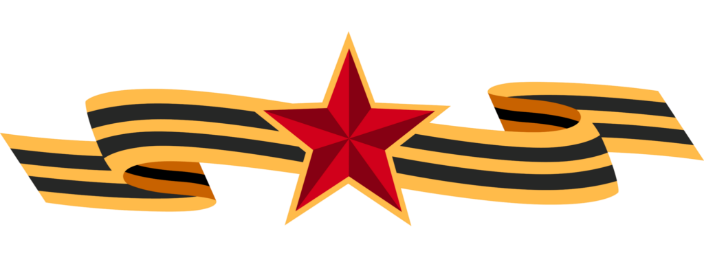 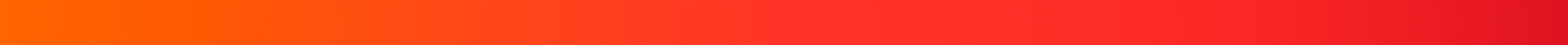